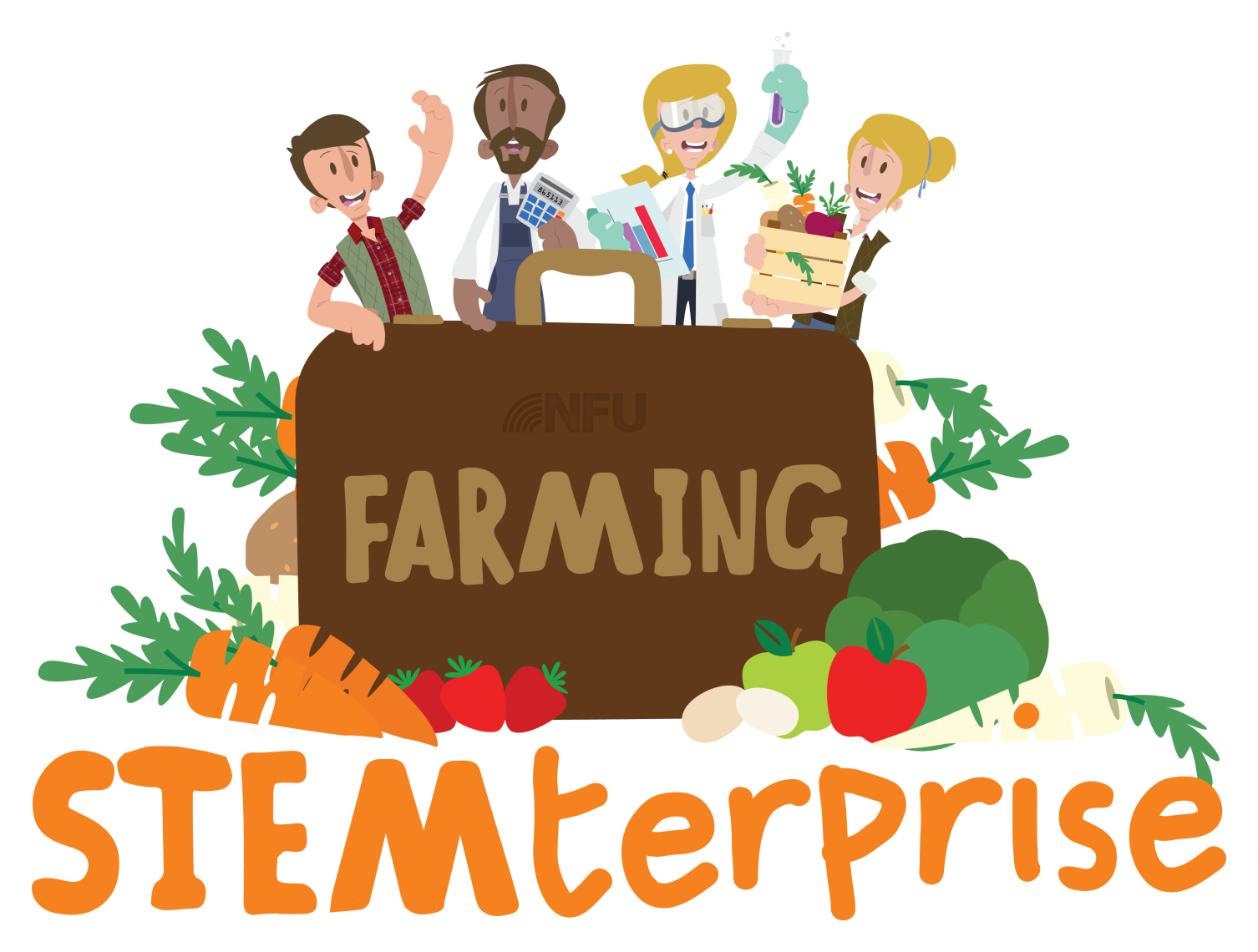 Stage 7: Making a non-food product
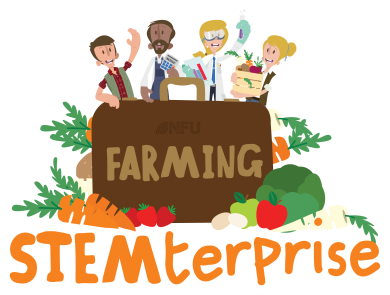 Learning Objective:
To understand how water is transported in plants

We are going to be making a second product to sell in your farm shop so that you can appeal to more customers.

At the same time, we are going to be learning about how water is transported within a plant.
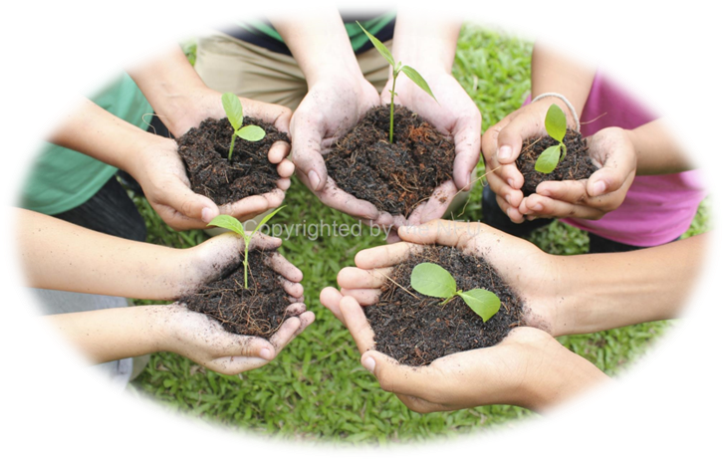 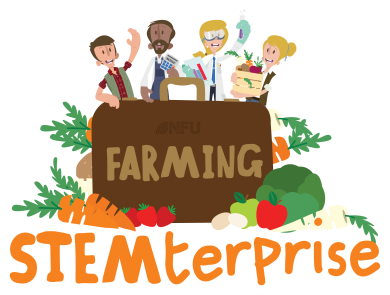 The Stem

What is the function of a plant’s stem?

How is water transported in a plant?

Talk to your partner and write your ideas on post it note to stick on the working wall.
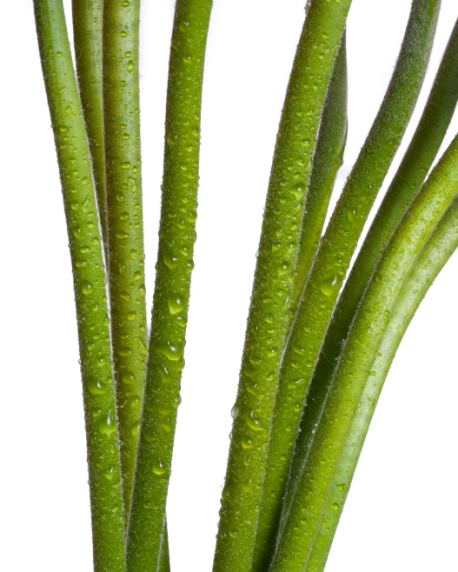 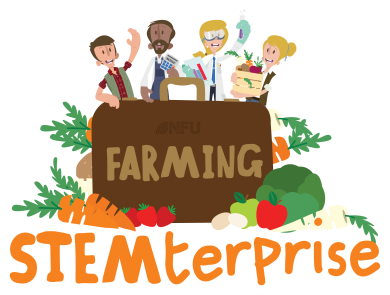 Drawing accurate diagrams

We will be investigating how water is transported in two different stems: a carnation stem and a celery stalk.

Draw detailed diagrams of the stems in your books.
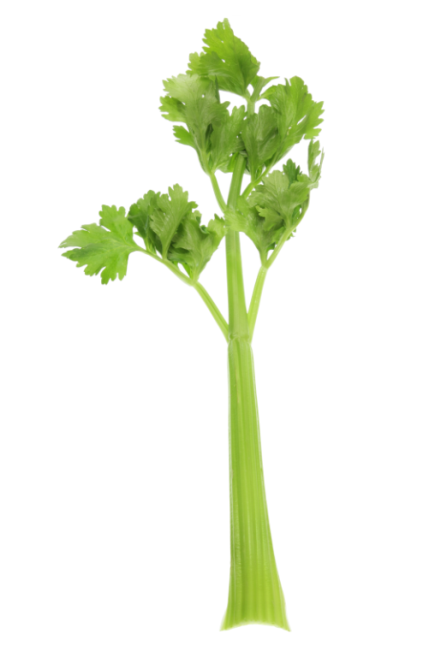 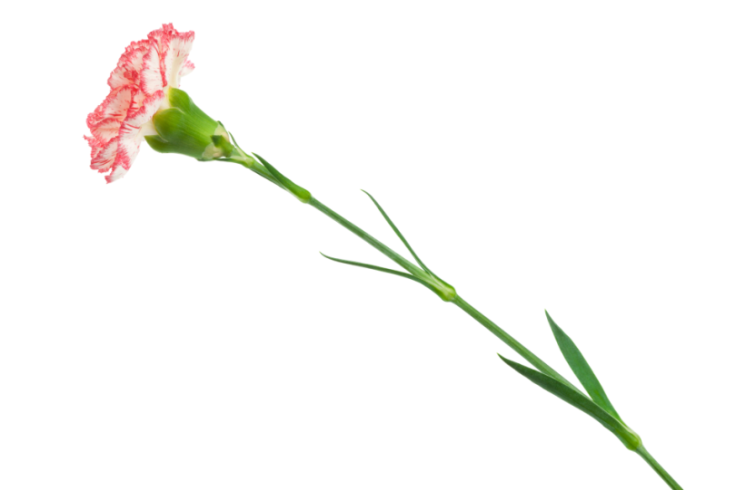 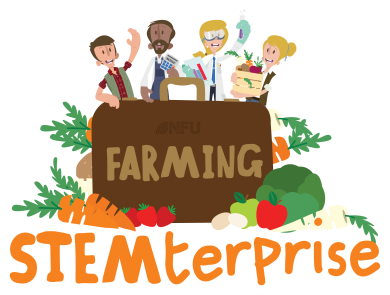 How is water transported in plants?

Write down how you think this happens.
How could we investigate it?
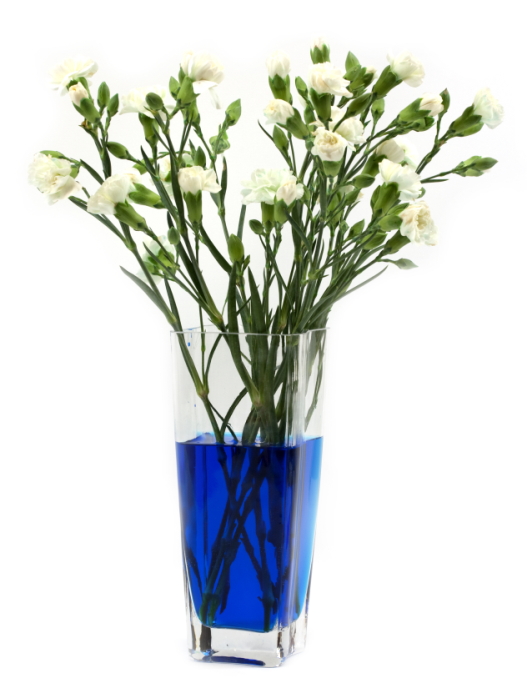 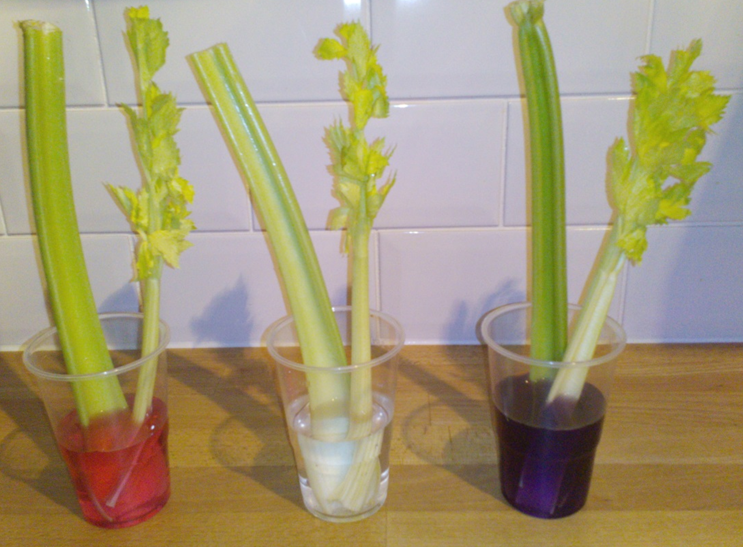 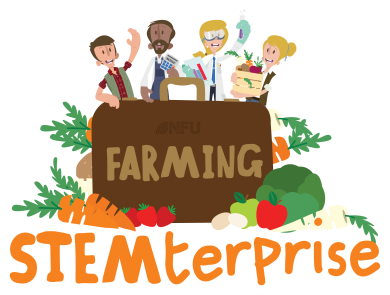 Observation

Examine your carnation closely.

What do you notice?
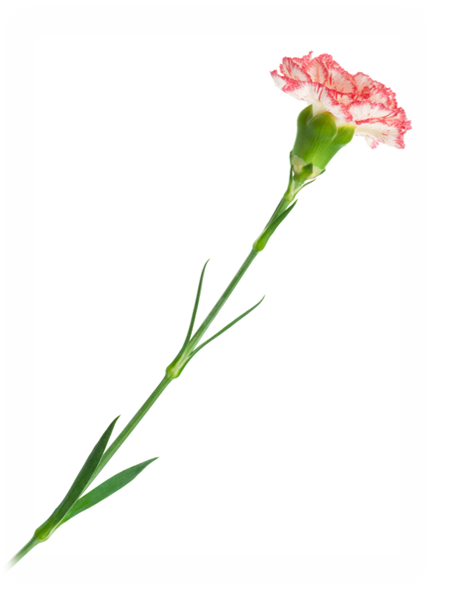 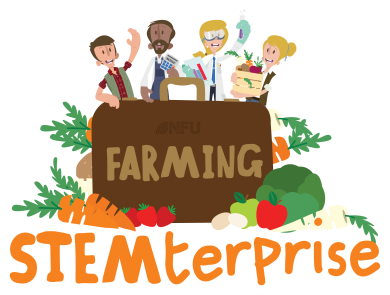 Observation

Examine your section of celery closely.

What do you notice?
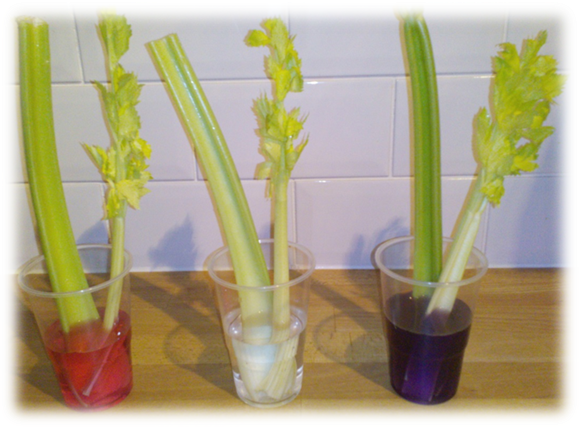 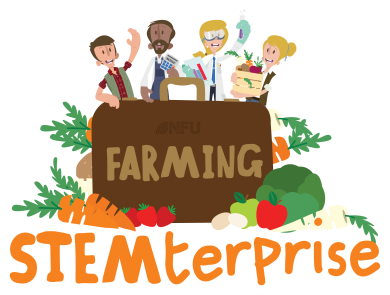 How water is transported in plants

For a plant to survive, water has to be transported to all parts of it.
Water is transported through hollow tubes (called xylem) and we can see this clearly in the celery stem.
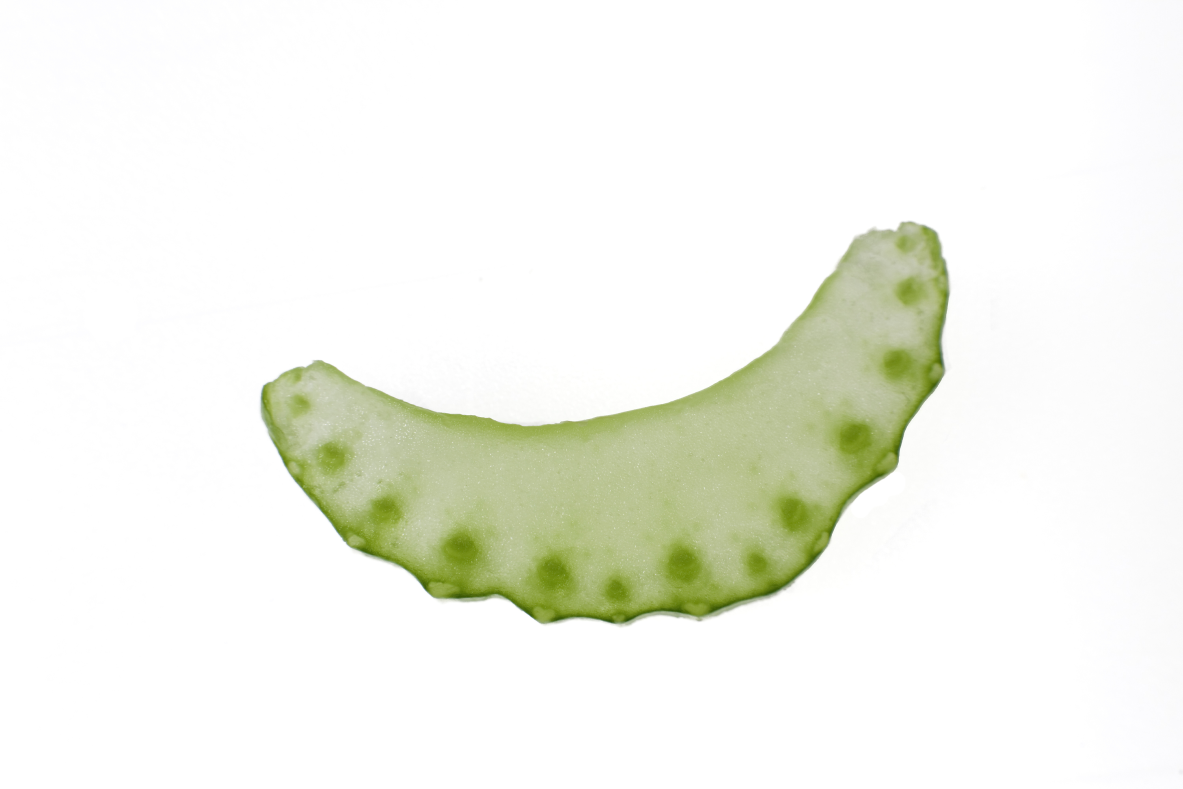 Xylem: hollow tubes that transport water in the stem
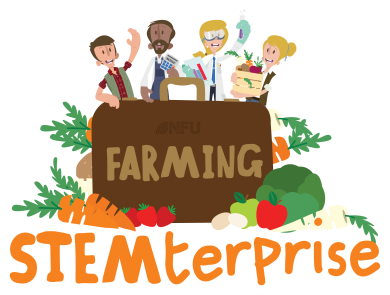 Flower pressing

We are now going to press the coloured flowers that you have dyed so that their colourful petals can be preserved. 
Once the petals have dried, we will be using them to make a second product for our farm shop.
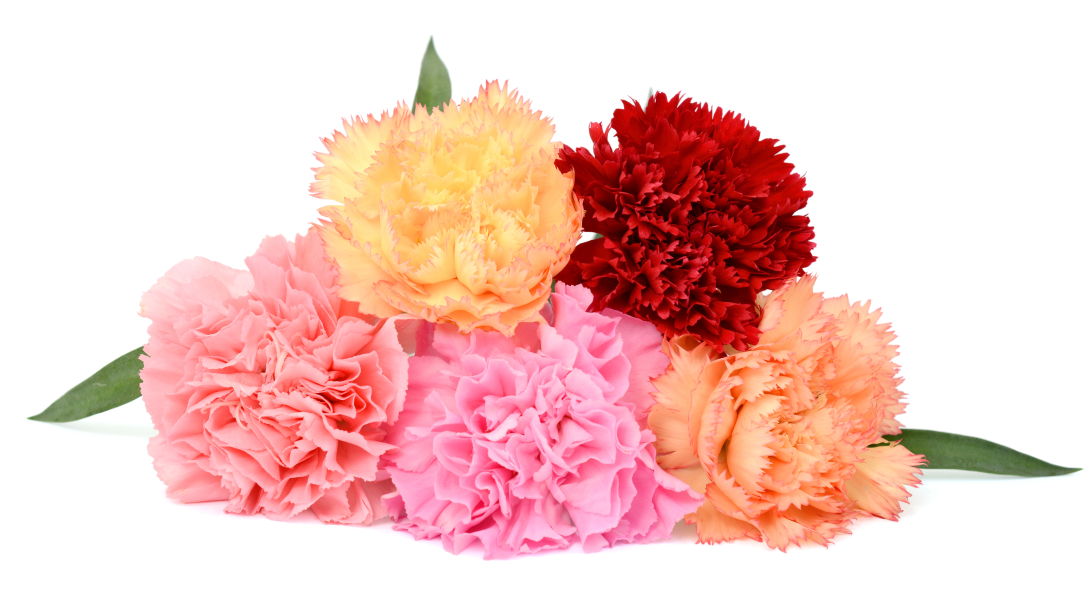 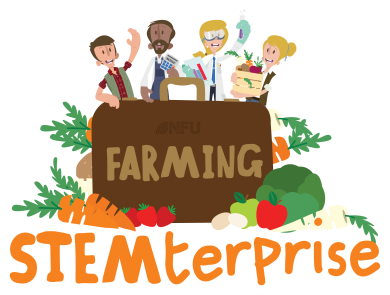 Product design

Design a product that you can make using your pressed flowers.

You might link to make a greetings card or a picture that could be framed and hung on a wall.

You might like to use your plant poetry that you wrote in stage 2 somewhere on your product.
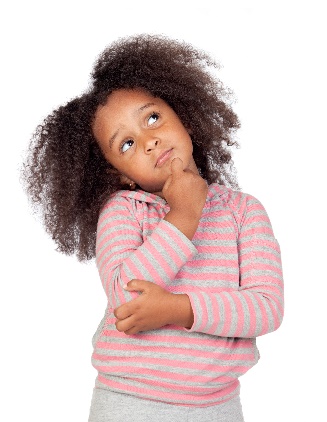